«Путешествие в царство Волшебницы Воды»
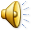 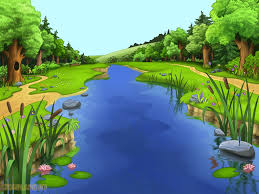 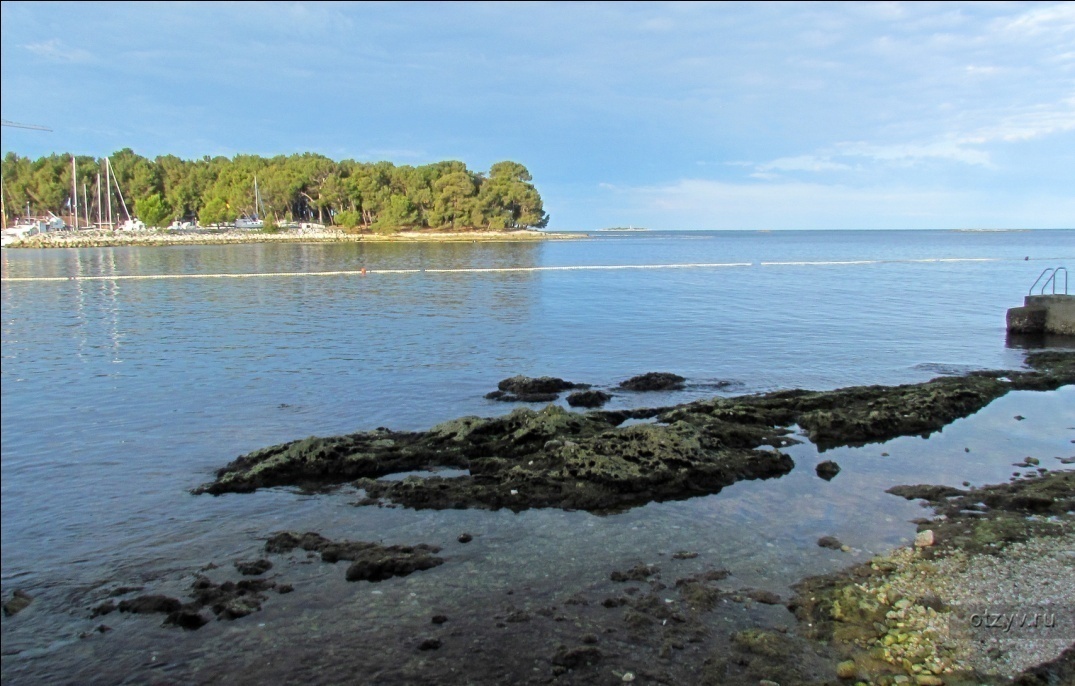 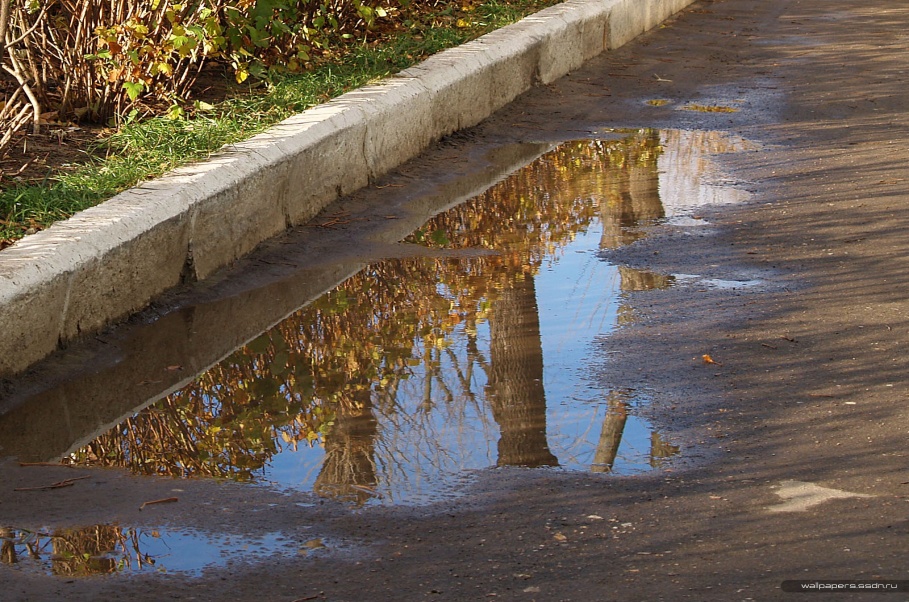 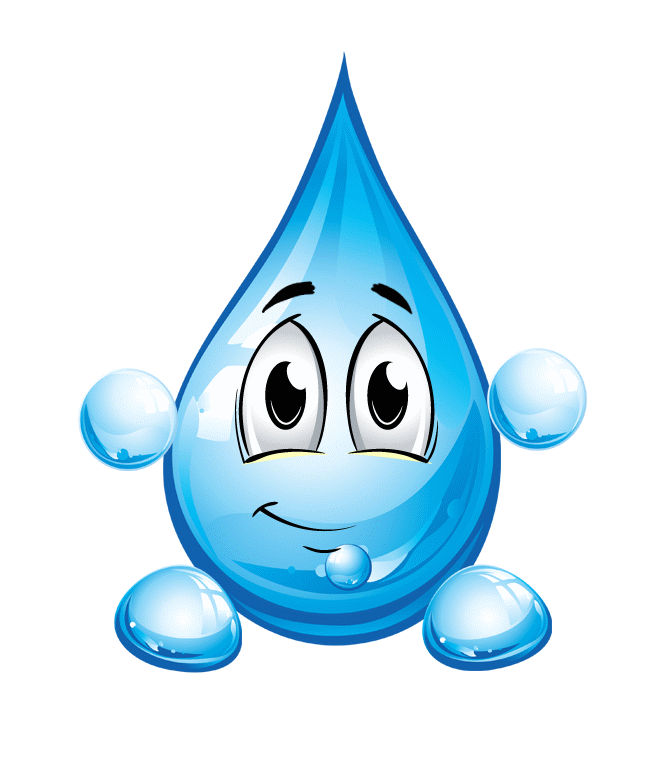 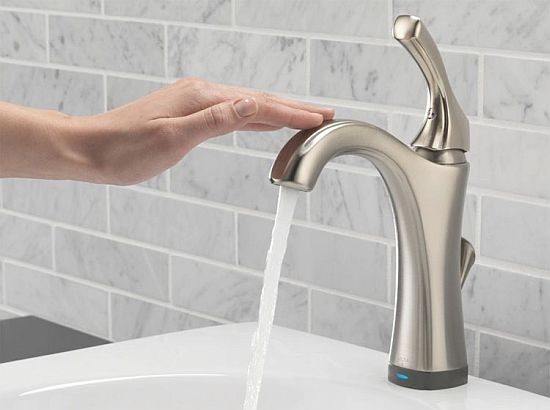 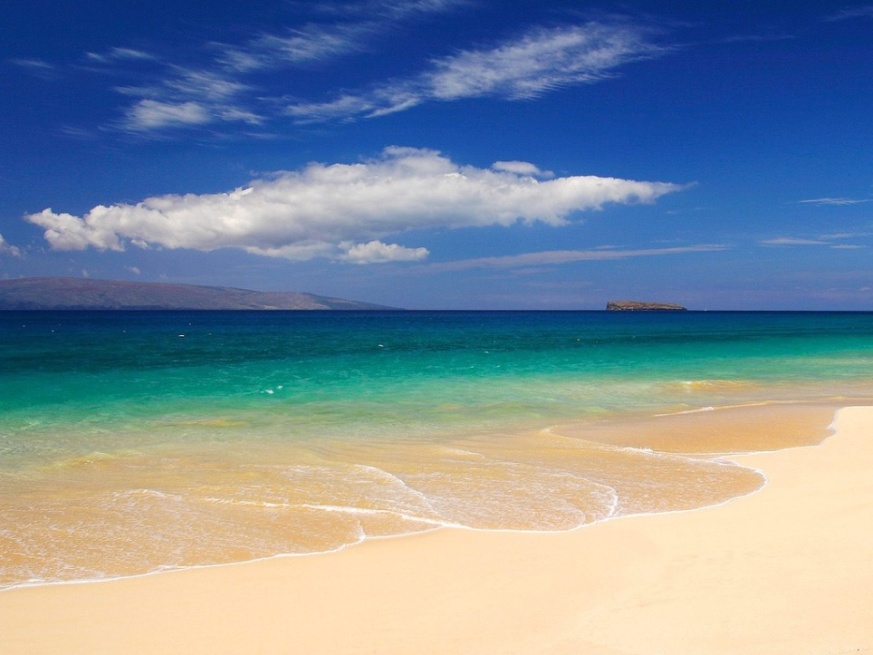 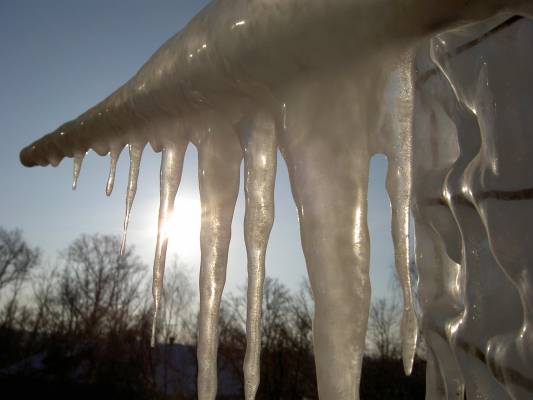 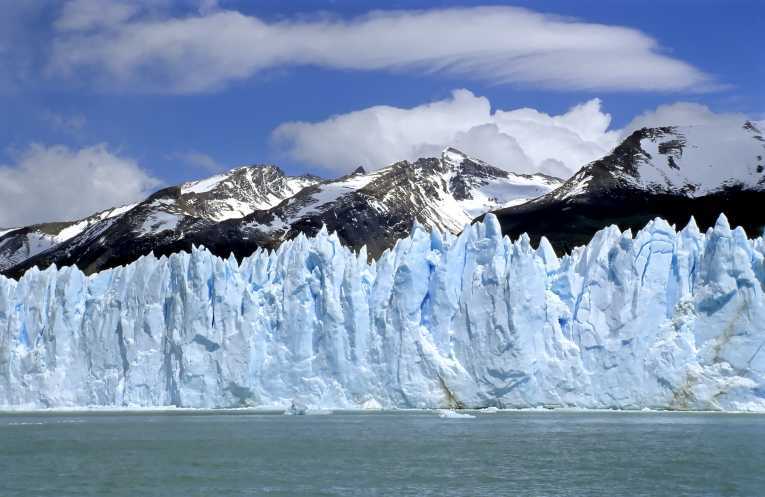 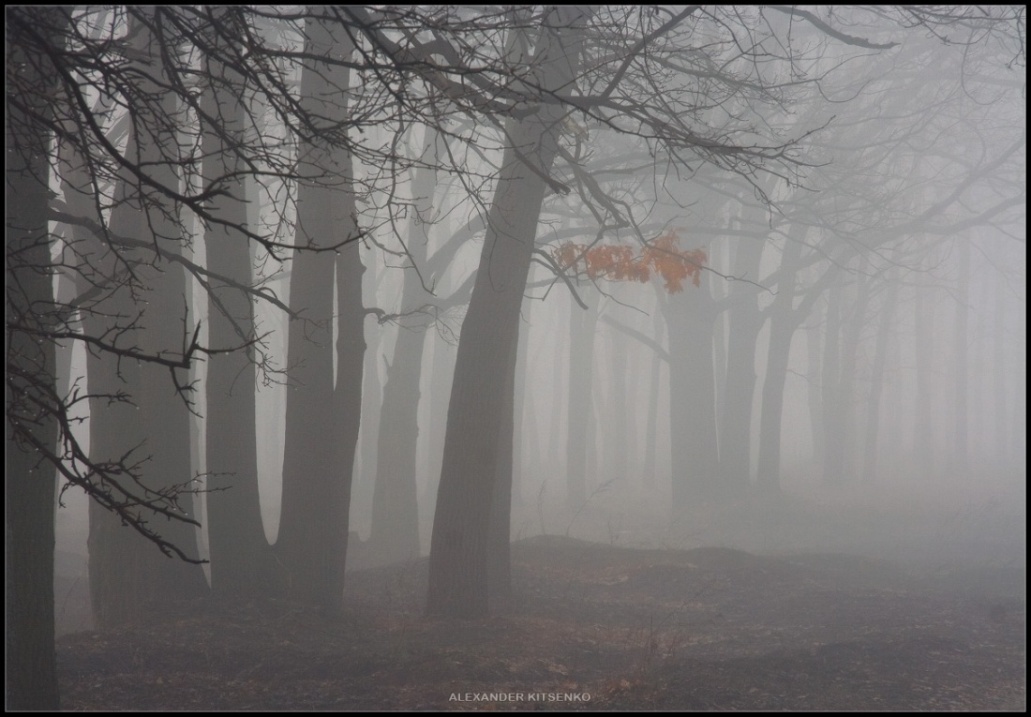 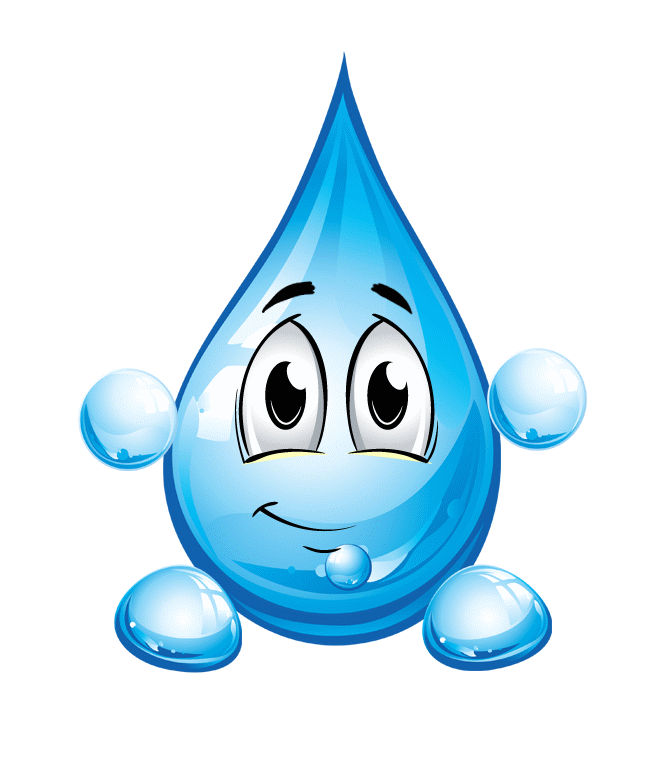 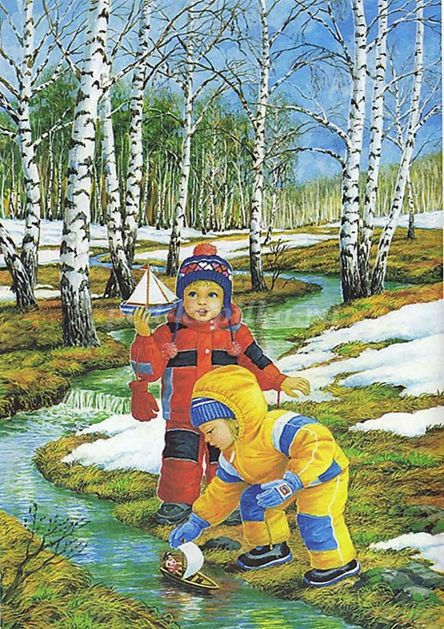 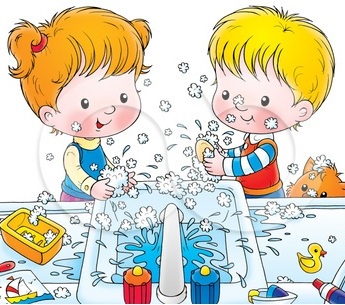 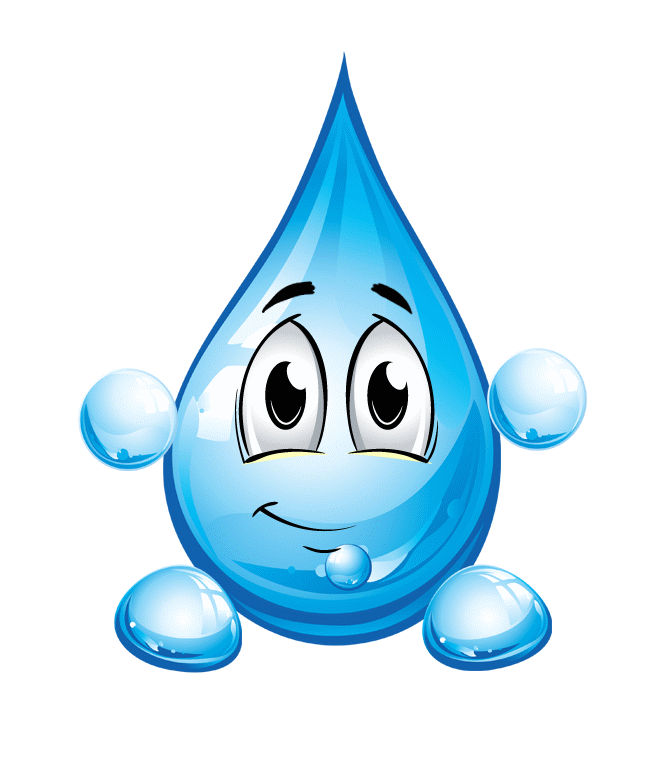 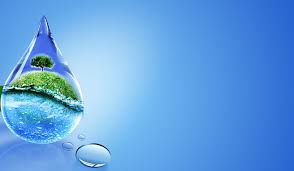 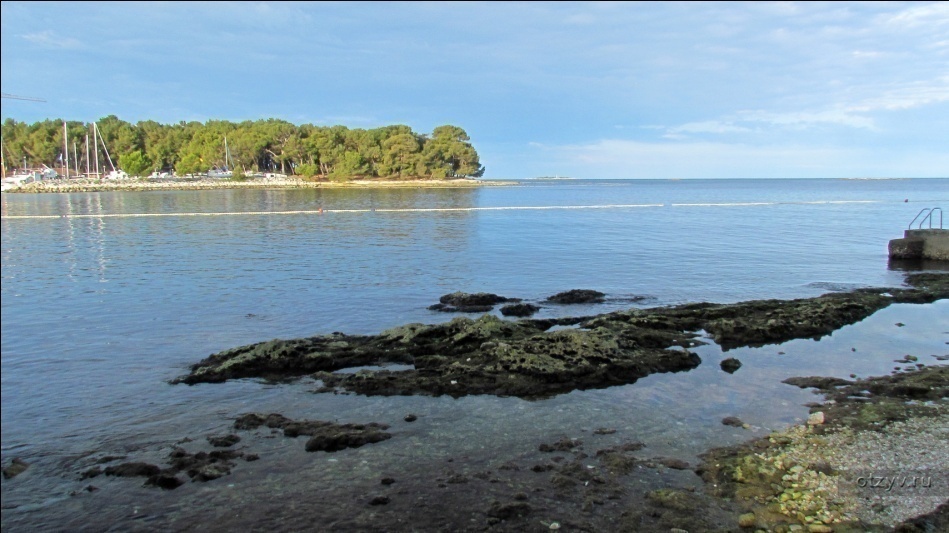 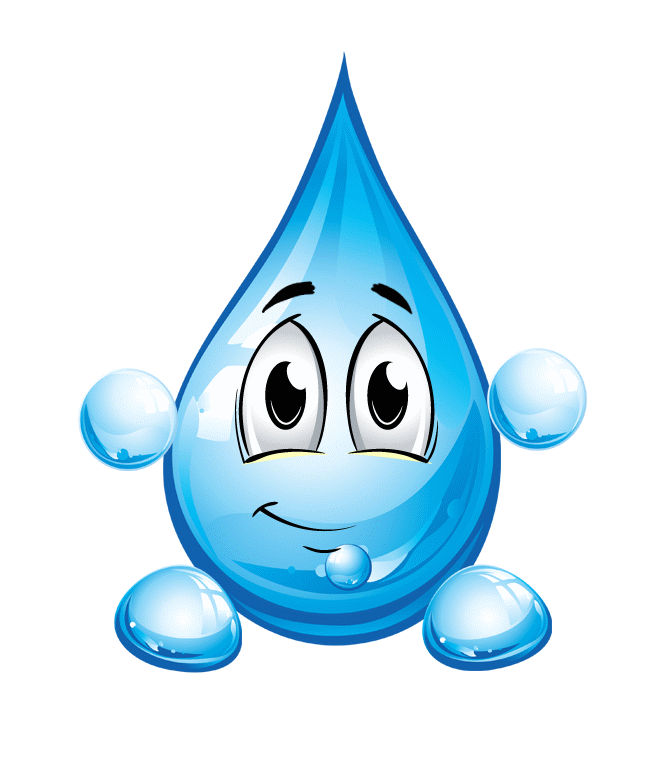 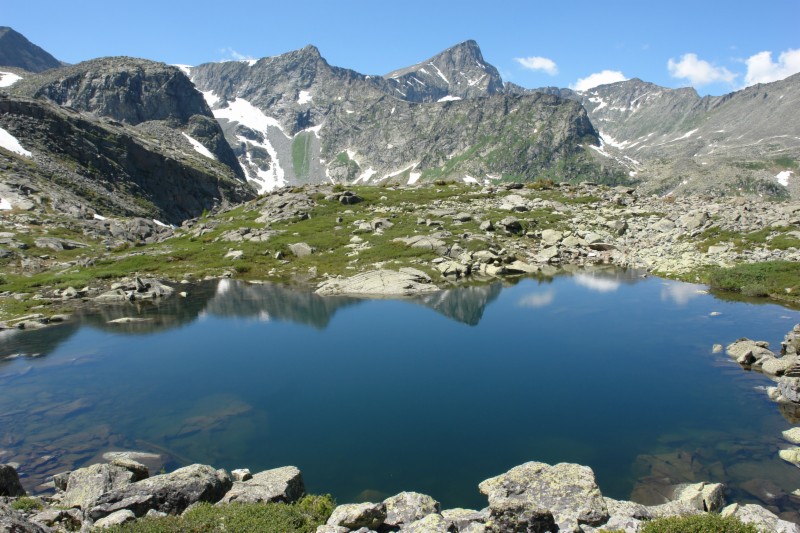 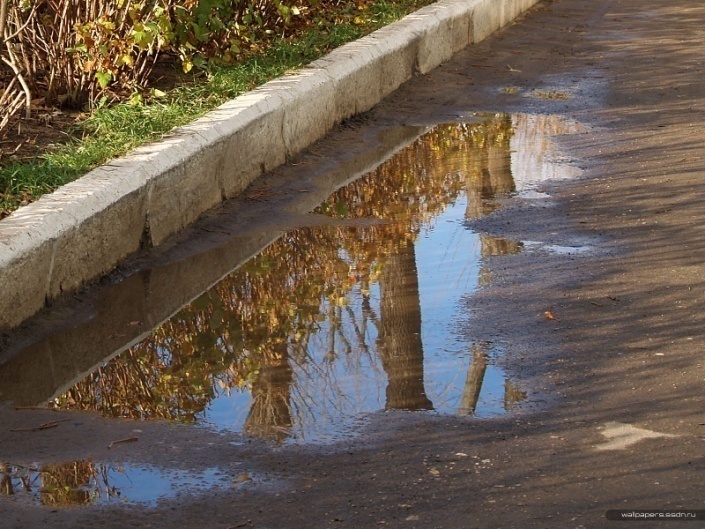 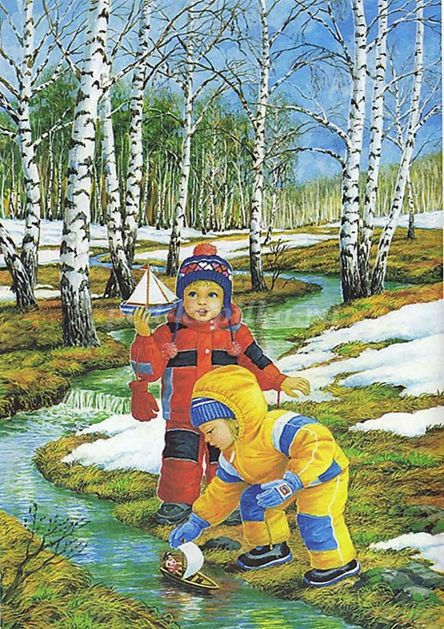 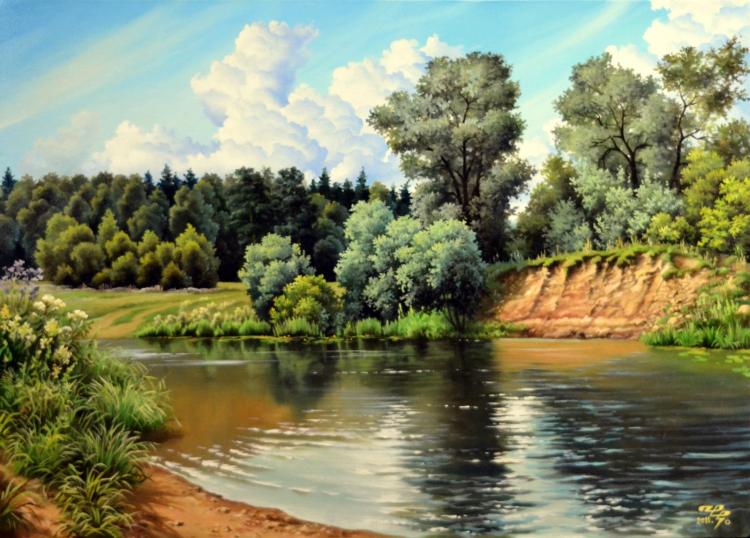 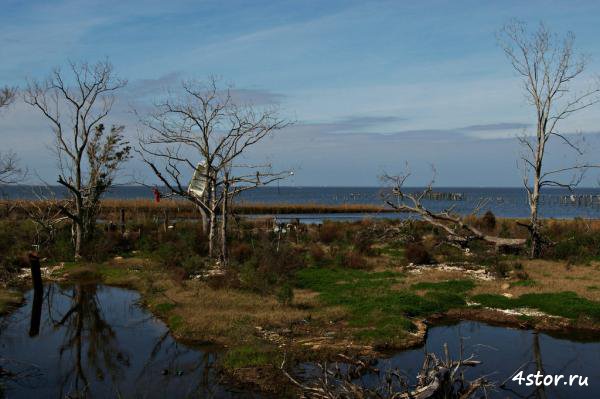 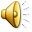 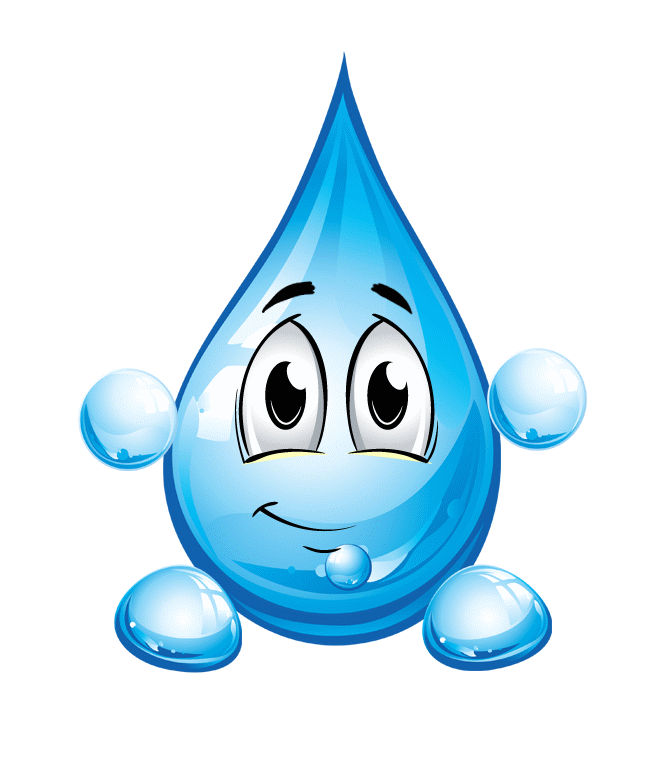 СПАСИБО ЗАВНИМАНИЕ